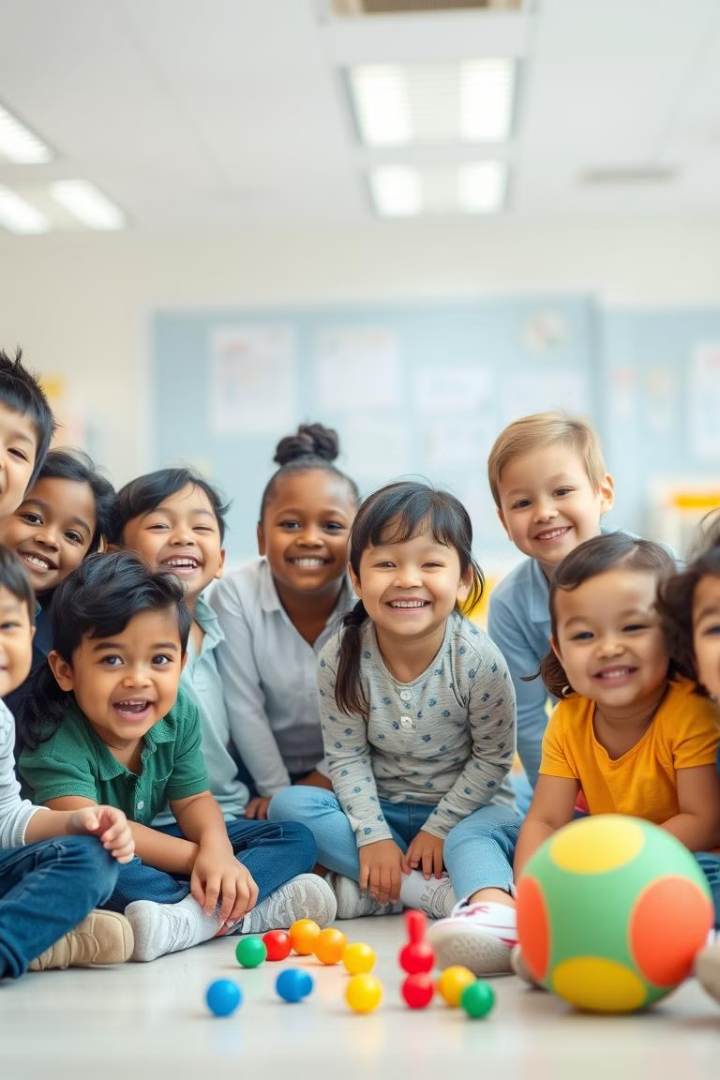 Коррекционно-развивающая работа с детьми с ТНР
Особенности речевого и психического развития детей с ТНР
Речевые нарушения
Психические особенности
Задержка речевого развития, нарушение произношения, словарного запаса, грамматики, а также трудности с пониманием речи.
Возможны проблемы с вниманием, памятью, мышлением, эмоционально-волевой сферой, а также социальным взаимодействием.
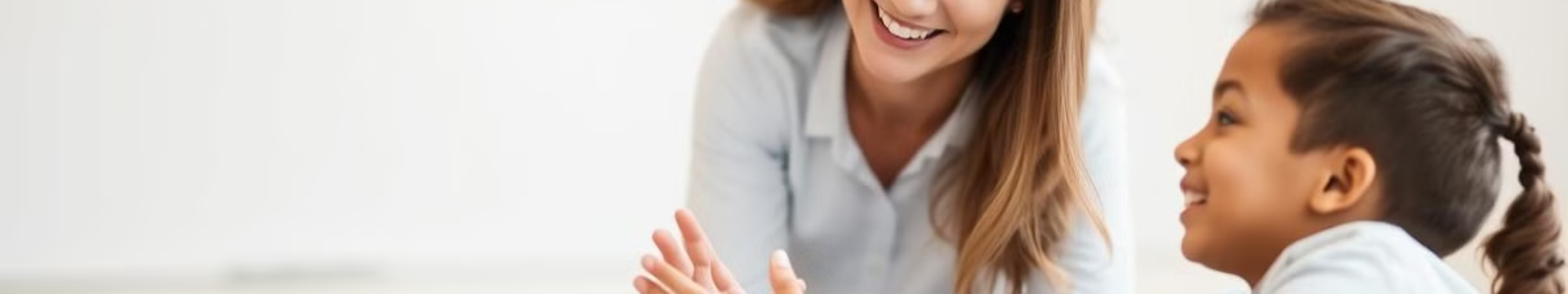 Цели и задачи коррекционно-развивающей работы
Развитие речи
Коррекция психических функций
Создание благоприятных условий
Повышение уровня речевого развития, устранение имеющихся речевых нарушений.
Развитие внимания, памяти, мышления, эмоционально-волевой сферы, а также социализации.
Обеспечение комфортной обстановки для обучения и развития ребенка.
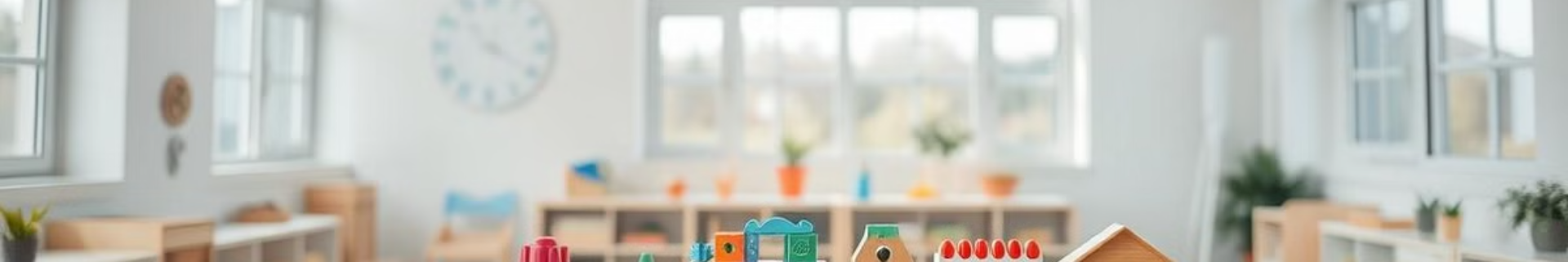 Методы и приёмы коррекционно-развивающей работы
Игровые методы
Наглядные методы
Использование игр для обучения и развития речи, внимания, памяти, мышления.
Применение картинок, видеоматериалов, демонстраций для закрепления материала.
Словесные методы
Практические методы
Упражнения на развитие речи, артикуляционную гимнастику, фонематический слух.
Обучение бытовым навыкам, развитие мелкой моторики, координации движений.
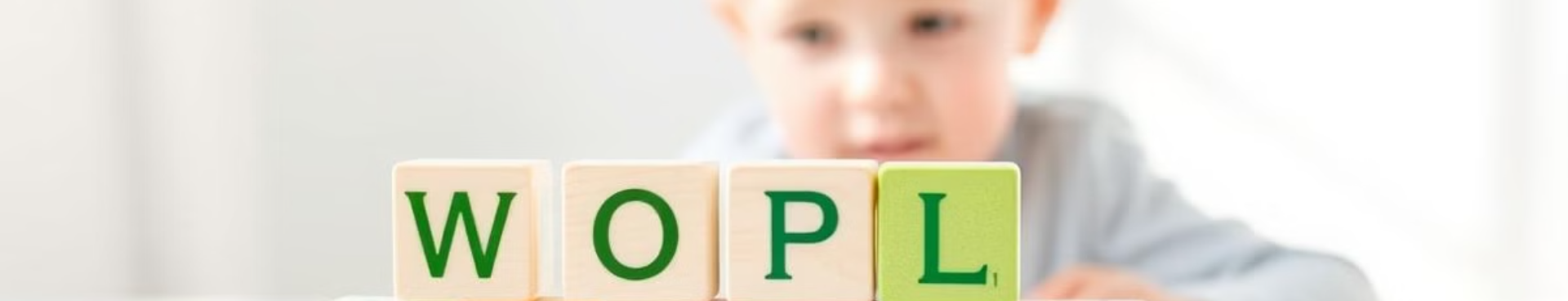 Развитие лексико-грамматического строя речи
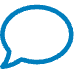 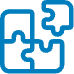 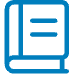 Расширение словарного запаса
Формирование грамматических навыков
Развитие связной речи
Умение составлять рассказы, пересказывать тексты, вести диалог.
Изучение новых слов, понятий, обогащение речи.
Обучение правильной грамматике, согласованию слов в предложении.
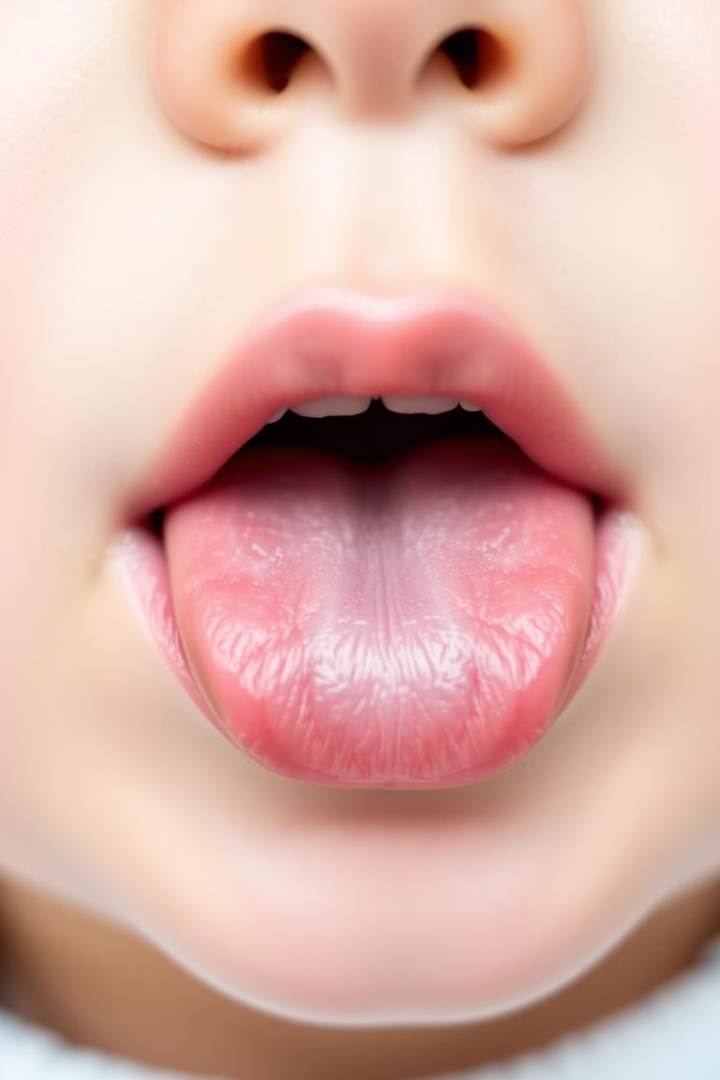 Формирование фонетико-фонематических процессов
Развитие фонематического слуха
1
Различение звуков речи, определение их местоположения в слове.
Формирование артикуляции
2
Обучение правильной постановке звуков, укрепление артикуляционного аппарата.
Автоматизация звуков
3
Закрепление правильного произношения, введение звуков в речь.
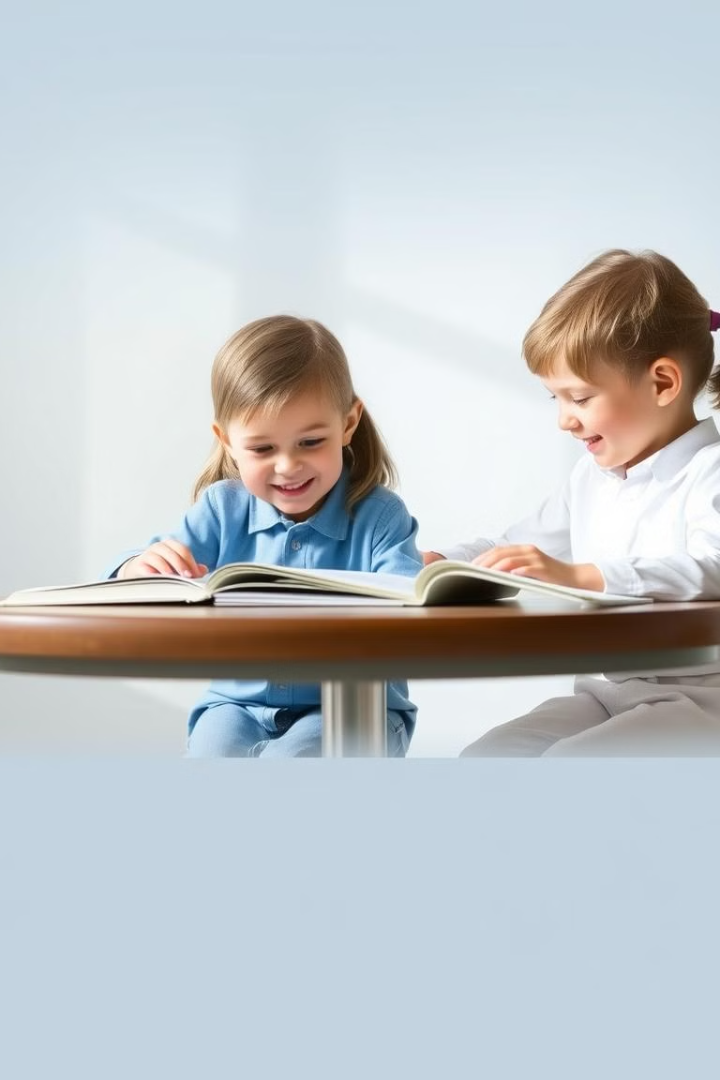 Развитие связной речи
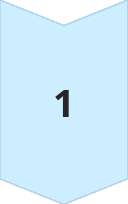 Описание картинок
Составление описания по картинке, развитие словарного запаса.
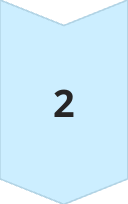 Пересказ
Пересказ прочитанных или услышанных текстов, развитие внимания, памяти, понимания речи.
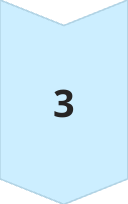 Составление рассказов
Творческое составление историй, развитие фантазии, воображения, связной речи.
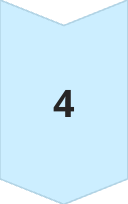 Ролевые игры
Развитие коммуникативных навыков, умения взаимодействовать друг с другом.
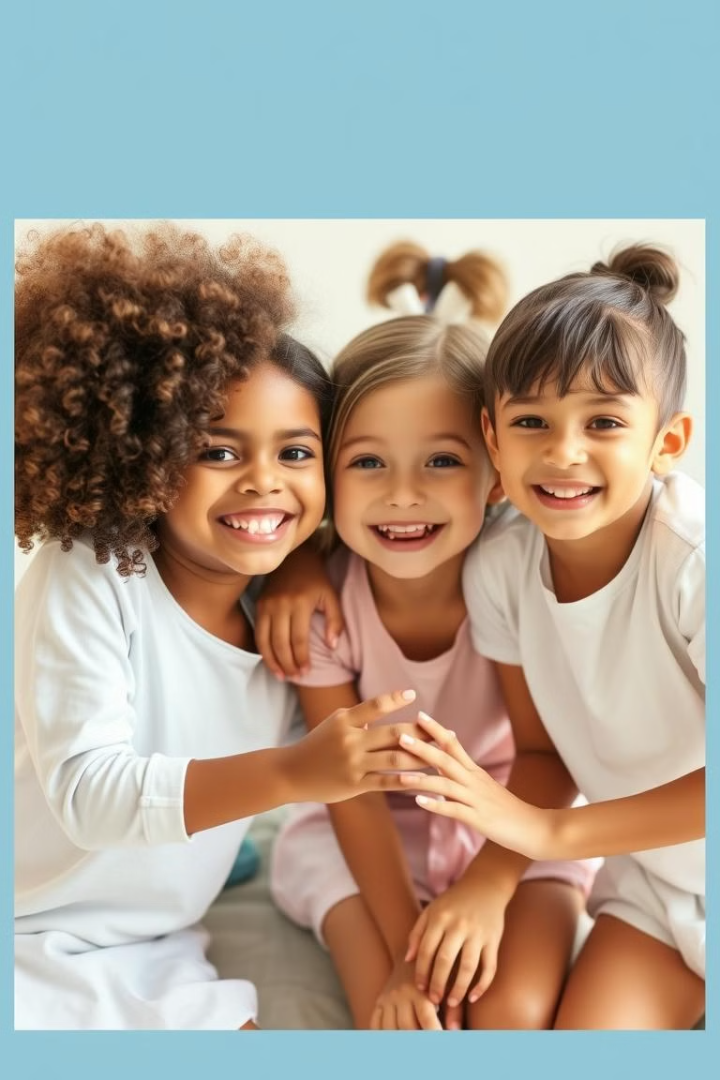 Эффективность коррекционного воздействия и его оценка
Эффективность коррекционного воздействия оценивается по динамике речевого развития ребенка, его успеваемости, поведению, а также по мнению родителей и педагогов. Важно отметить, что коррекционно-развивающая работа должна быть комплексной и систематической.